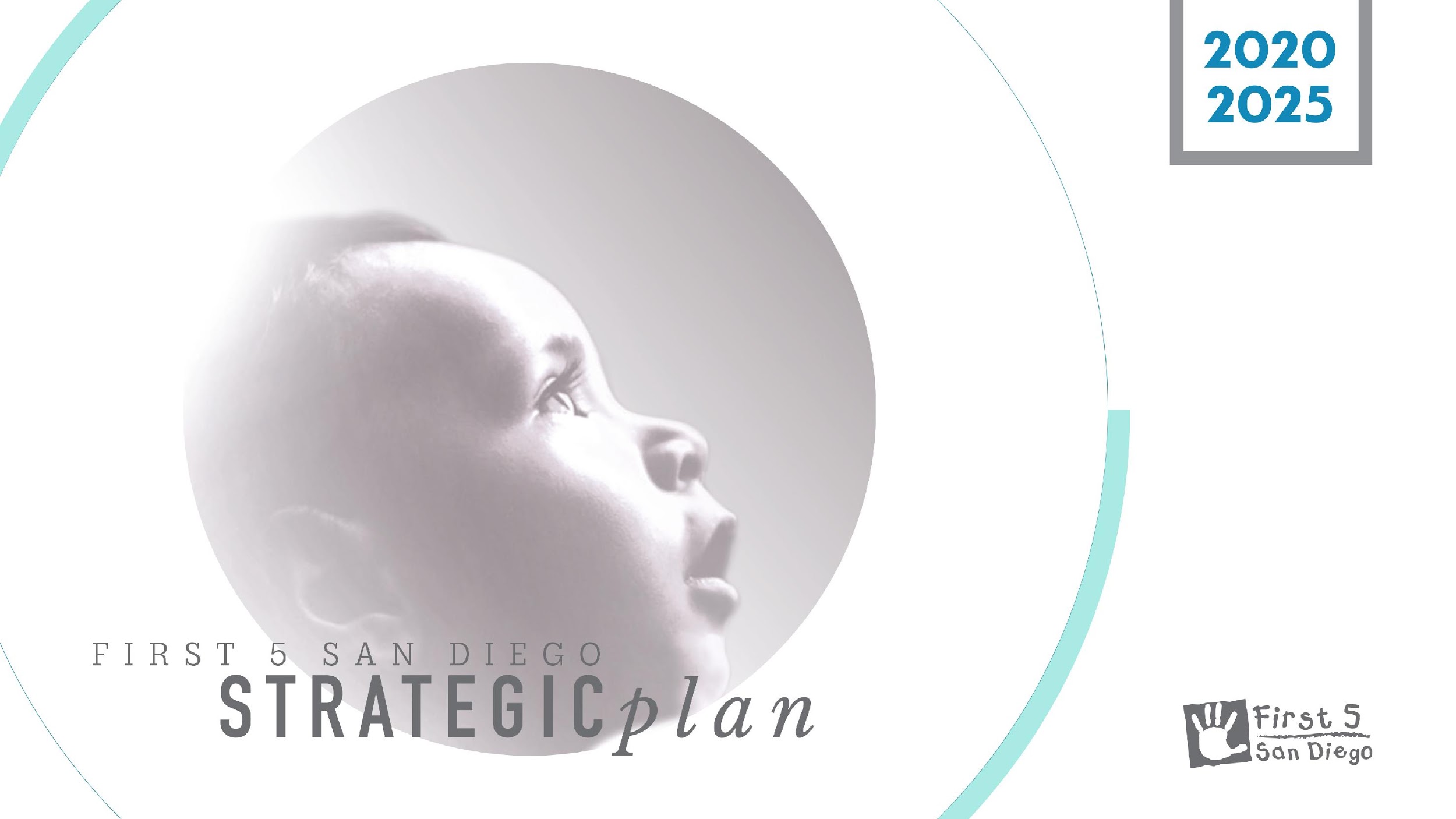 [
]
OVERVIEW
Strategic Plan Purpose 
Planning Process
Strategic Plan Framework and Elements
Acknowledgements
[Speaker Notes: Alethea will welcome the commissioners, the ad hoc committee and partners/ public  present   
Alethea to introduce Carolyn V and also acknowledge Andy Pendoley to the commission and the work that MIG has led over the year to support the facilitation of the ad hoc committee, internal planning team and community stakeholder / research to inform the new plan.]
[
]
PURPOSE OF THE STRATEGIC PLAN
california children and families first act  - proposition 10
Promote, support and improve the early development of children from prenatal to five years of age
Requires each county  to adopt an adequate and complete strategic plan
Serves as a roadmap: change systems, achieve results
Guides funding decisions at a strategic level
Assists in measuring progress
Holds us accountable
[Speaker Notes: Alethea will review the guiding purpose of the Strategic Plan 
The strategic plan is a living and breathing document that guides the initiatives of First 5]
[
]
PLANNING PROCESS
an iterative approach
Phase I: Project Initiation and Data Analysis
Research: current conditions and projections
Parents and caregivers: experiences and needs
Key stakeholders and partners: ideas and opportunities
Best practices: systems change

Appendix C: Research Report
[Speaker Notes: Carolyn Slides 4-11
[greeting]
Two prior plans, this one builds and further sharpens the focus. 
We used a similar planning and engagement approach with research, in-depth discussions with staff, families and stakeholders, and a direct tie to evaluation.
looked at the current context and considered ways to focus the plan and continue the shift towards long term system-wide changes. 
We examined new models of service delivery and systems change, and produced a research report to document the data, input and best practices we discovered.]
[
]
PLANNING PROCESS (cont.)
an iterative approach
Phase II: Strategic Plan Development and Adoption
Guidance: Ad Hoc Committee and Planning Team
Transitions: from direct service to systems change
Implementation and results: objectives, indicators and strategies
[Speaker Notes: Phase 2 of our process engaged staff and an Ad Hoc Committee of experts in discerning what F5 is uniquely positioned to do, and how we can best integrate and amplify the work of other system and community partners.  and do this in deep collaboration.
We grappled with the need to move away from programs and direct funding to an investment in building better systems to support our young children and their families. 
We explored options for honing the strategies, and being realistic about what objectives are within reach and how we will measure the systems change efforts, which can be less quantifiable and more shared with partners.]
[
]
INVESTMENTS AND OUTCOMES
20 years of meaningful impact
Developmental checkup and screening services for developmental and behavioral concerns
Home visitation services for high-risk target populations
Oral health services, care coordination and education
Quality early care and education
Education for new and expectant parents and caregivers
[Speaker Notes: All our planning was in the context of the 20 years of meaningful impact that F5 has brought to the San Diego region, through strong leadership, prudent expenditures, careful oversight, and community partnerships.
F5 has achieved real results in these areas, and will continue to invest in these basic areas, in different ways over time]
[
]
OUR YOUNGEST CHILDREN
today and tomorrow (2016 vs. 2035)
Age under 5 years continue to grow as a share of the population (6.5%)
211,468 vs. 249,946
Expanding diversity: culture, ethnicity and race
Hispanic (33.1% vs. 41.4%)
Asian & Pacific Islander (11.8% vs. 14%)
Growing immigrant and refugee populations

(1) ACS 2012-2016 American Community Survey 5-Year Estimates; (2) SANDAG Series 13 Regional Growth Forecast
[Speaker Notes: Looking at demographic trends, we found that our youngest children are getting more numerous, more diverse, with a larger proportion coming from outside the US.
This will have implications for how we engage families, how we partner, and how we serve.]
[
]
CHANGES AHEAD
continued decline in prop 10 revenues
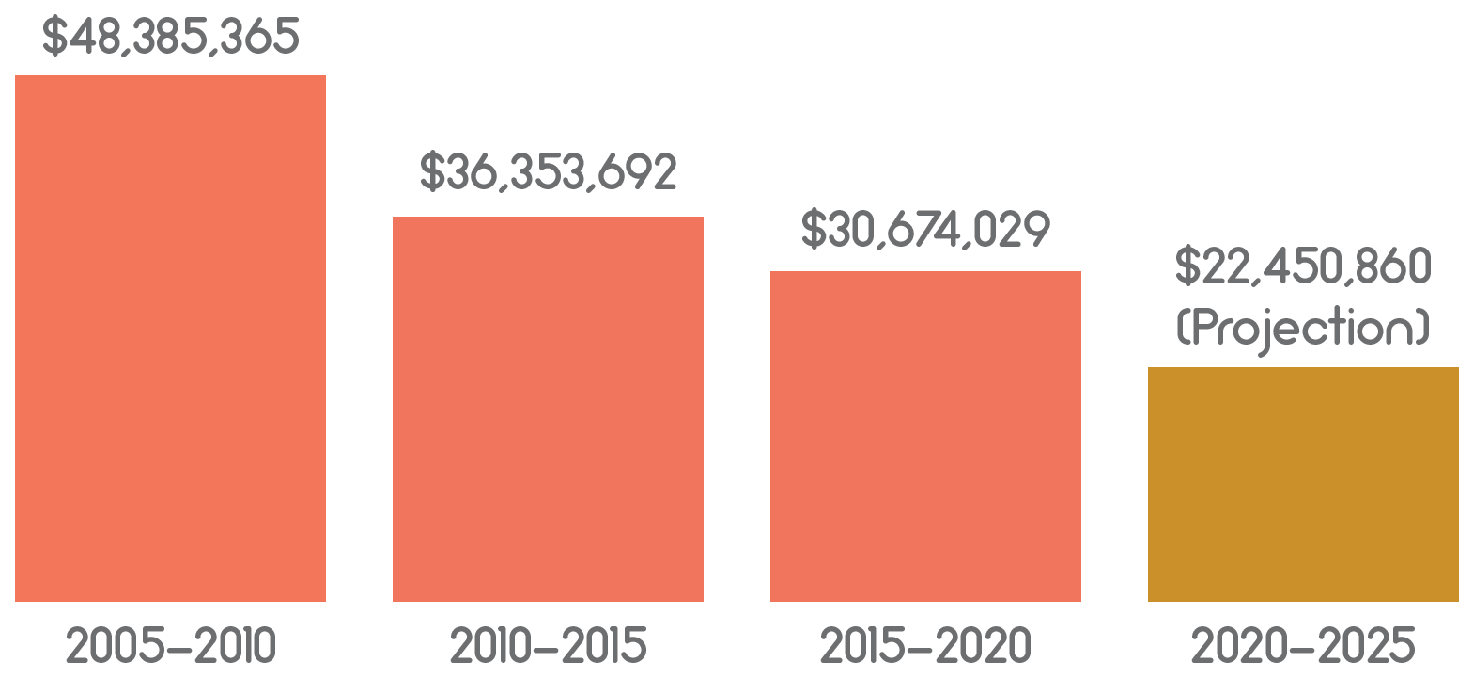 [Speaker Notes: So shifting context, growing needs, and declining program revenues make a compelling case for making changes: being smarter, more innovative, more trusting of partners and more leveraged and leveraging.
The decline in tobacco tax revenue, which is being experienced across the state, is fairly precipitous, and can’t be ignored.]
[
]
MAKING CHANGE WORK
systems change happens at multiple levels
Organizational – Build impact networks
Program – Implement towards long-term resiliency and integrated services
Policy – 
Facilitate new funding structures, streams and partnerships
Remove barriers that increase risk factors in early childhood development
[Speaker Notes: We have a tremendous opportunity presented by this challenge:  as part of our developmental journey, shift old paradigms and patterns of working that have not moved the needle enough on intractable problems.  Broadly defined, systems change is “shifting the conditions that are holding the problem in place.”   (Social Innovation Generation (SIG) in Canada)

This involves working at the organizational and cross-organizational level, the program level and the policy level.]
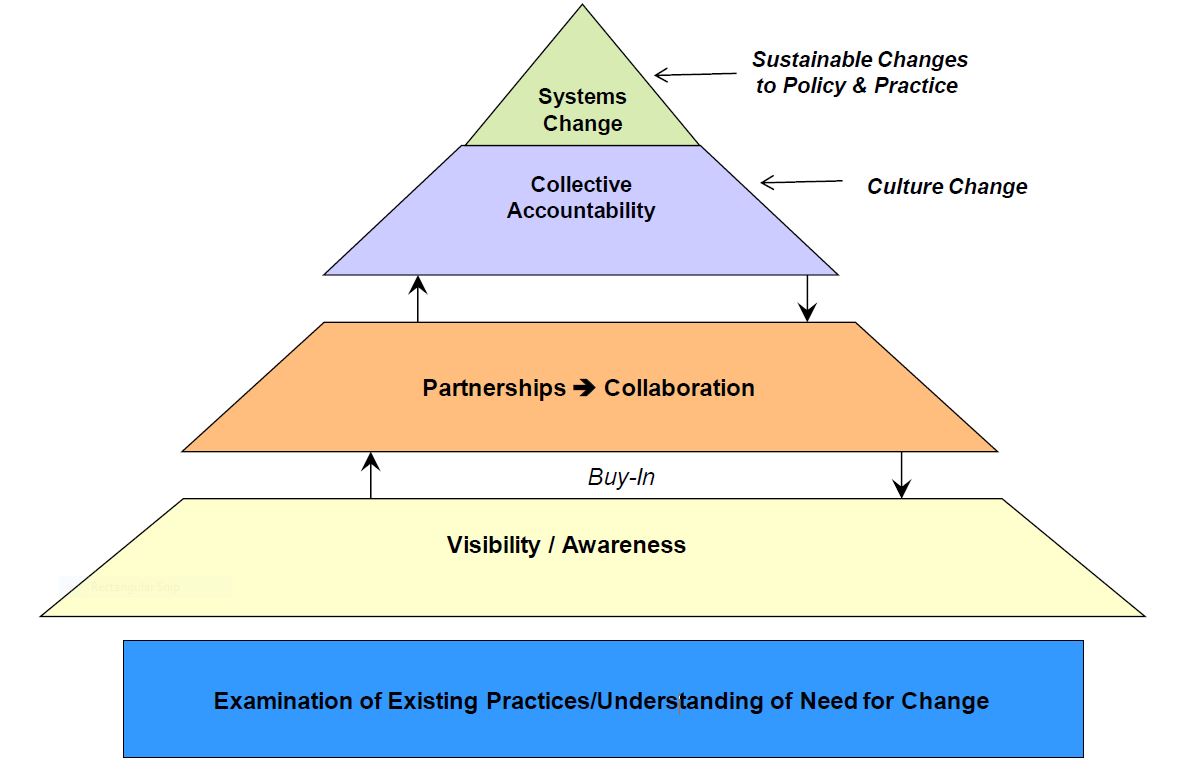 ]
[
CHANGE 
PROCESS
[Speaker Notes: “It requires that changemakers look beyond any single organization to understand the system by identifying all of the actors that touch the issue we seek to address. Then going further to explore the relationships among these actors, the distribution of power, the institutional norms and constraints within which they operate, and the attitudes and assumptions that influence decisions. These are the conditions that significantly impede or enable social change.” (Kania, Kramer and Senge in The Water of Systems Change)

It’s a process of discernment, trust-building and culture change. 

Many of your colleague Commissioners and EDs are moving toward this focus on systems change, and in fact, it is an approach that is sweeping the country and world, according to the Stanford Center for Social Innovation, with evidence showing efficacy and impact.]
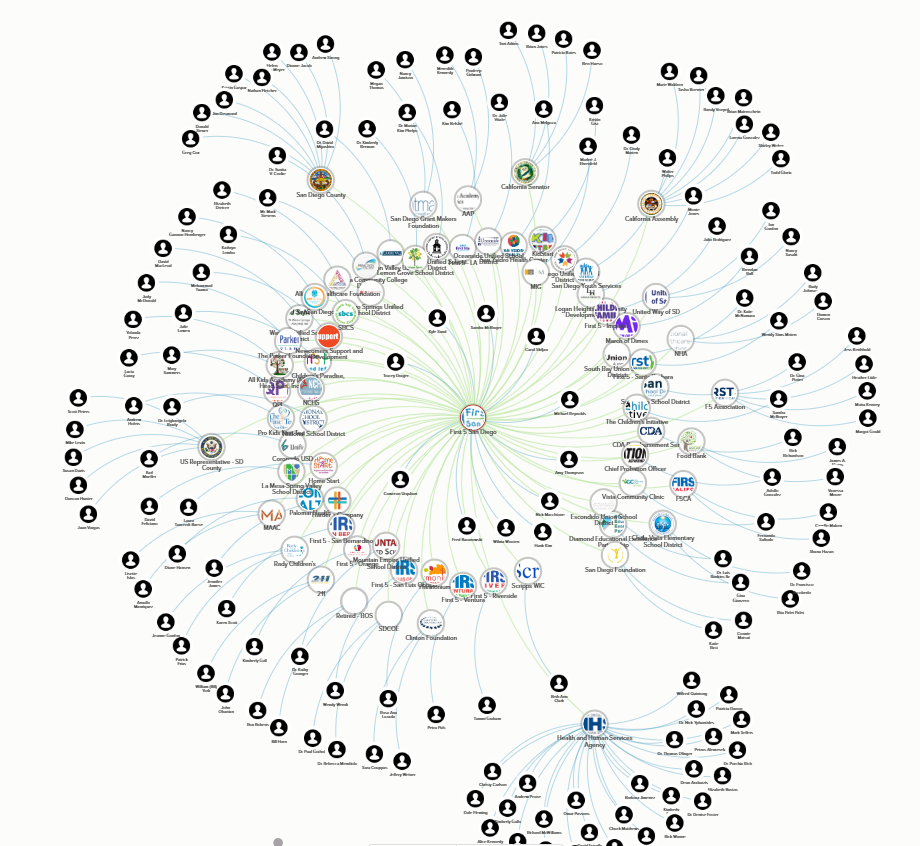 [
]
SYSTEMS 
OF CARE
extend and deepen our network
CHILDREN & FAMILIES
[Speaker Notes: If anyone can do it, San Diego County can do it!  You have an extensive network of leaders and social mavens and movers and shakers, and F5 has a huge and growing network already.  

Collaborate, integrate, engage deeply with community.  You will see these themes in your new Strategic Plan.]
[
]
STRATEGIC PLAN FRAMEWORK
2020 - 2025
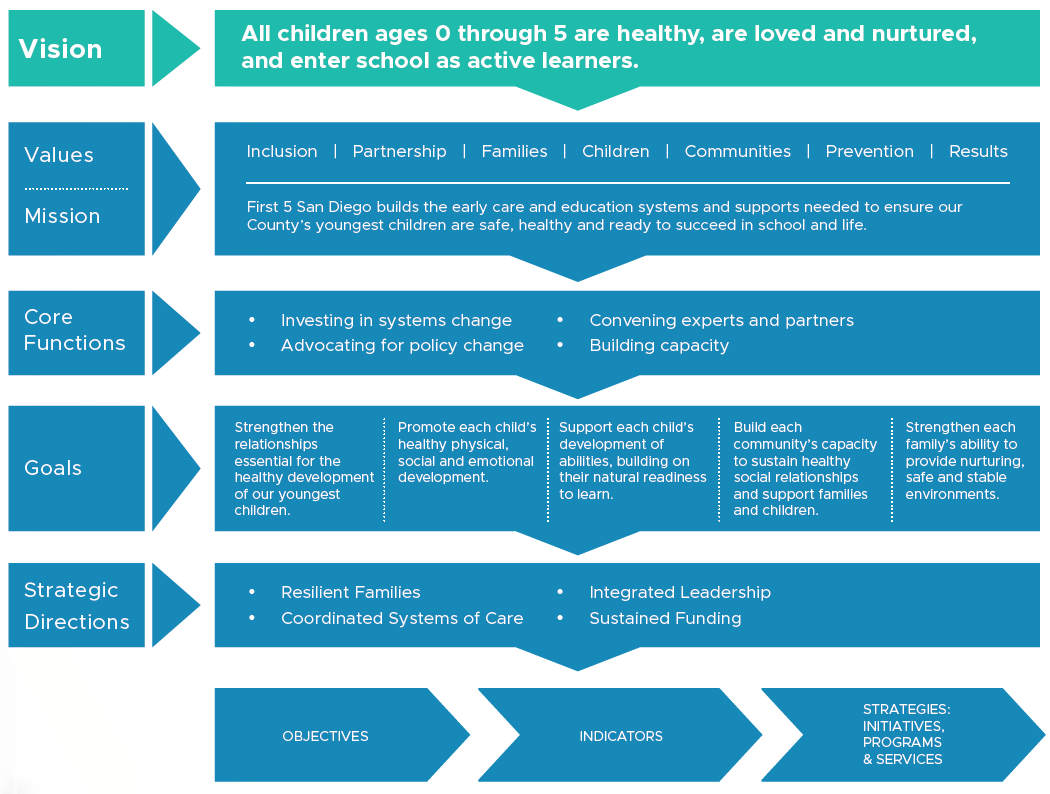 [Speaker Notes: The SP Framework provides an at a glance overview of the content and organization of the strategic plan. 
The First 5 SD vision, values mission and ore functions continue to serve as the foundation for the plans goals and objectives which, in turn lay the groundwork for both the goals and objectives which, in turn lay the groundwork for our initiatives, projects, programs and services. 
The first version of this framework was adopted in 2009 through an indepth community engagement, with revisions applied in recent years. 
The proposed framework for 2020-2025 includes an enhancement with four new strategic directions.]
[
]
VISION
the ultimate goal of our work
All children ages 0 through 5 are healthy, are loved and nurtured, and enter school as active learners.
[Speaker Notes: We have maintained fidelity to our north star which is our big Vision!   
We use our various community outreach platforms, to reach all families of children  0-5 years in SD county and pregnant women regardless of SES]
[
]
VISION
alignment with our partners
First 5 Association of California:
One day, California’s success will be measured by the well-being of
its youngest children.
Live Well San Diego:
A region that is building 
better health, living safely 
and thriving.
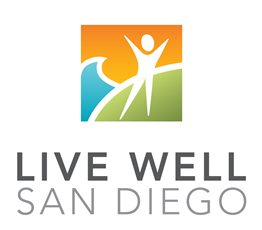 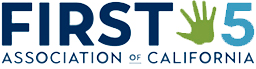 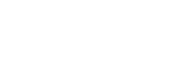 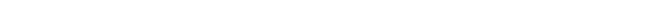 [Speaker Notes: In 2018, First 5 Association our Membership organization has reached out statewide to create a strong united voice to the work of First 5 as a network.  we have included this to compliment our plan and demonstrate our commitment to a statewide collective voice. 
Another is our local LiveWell vision that truly aligns with all the work of First 5 SD. First 5 SD is LiveWell 



ADD THE FIRST 5 ASSOCIATION LOGO AND LIVEWELL SD LOGO HERE]
[
]
VALUES
our foundational beliefs
Children
Families
Communities
Inclusion
Partnership
Prevention
Results
[Speaker Notes: Our Values – are our guiding foundational beliefs.  Our initiatives must demonstrate our values.]
[
]
MISSION
our defining role
First 5 San Diego builds the early care and education systems and supports needed to ensure our County’s youngest children are safe, healthy and ready to succeed in school and life.
[Speaker Notes: Our defining role is our Mission – through ongoing reflection and dialogue the resulting mission statement captures the following additions: 
Builds the early care an education systems and supports 


Previous mission statement – F5SD leads the SD community in promoting the vital important of the first 5 years of life to the wellbeing of children, families and society]
[
]
CORE FUNCTIONS
how we achieve our mission
Investing in systems change leading to improved outcomes 
Advocating for policy change at local and state levels 
Convening experts and partners to coordinate and leverage existing resources 
Building community, organizational and system capacity to strengthen and support families
[Speaker Notes: How we achieve our mission is very important and through our re-envisioned core functions  we are confident that we can accomplish our strategic goals and objectives.]
[
]
GOALS
our overarching goal
Strengthen the relationships essential for the healthy development of our youngest children.
[Speaker Notes: Maintained fidelity to the overarching goal
And Our strategic goals continue to focus in the areas of health, learning, family  and community. 
This plan continues our work in these four areas, with a greater focus on the new strategic directions as a complement]
[
]
GOALS
our interrelated priorities
HEALTH
Promote each child’s healthy physical, social and
emotional development.
LEARNING
Support each child’s development of communication, problem-solving, physical, social emotional and behavioral abilities, building on their natural readiness to learn.
[
]
GOALS (cont.)
our interrelated priorities
FAMILY 
Strengthen each family’s ability to provide nurturing, safe and stable environments.
COMMUNITY
Build each community’s capacity to sustain healthy social relationships and support families and children.
[
]
STRATEGIC DIRECTIONS
lasting changes to the systems of care
RESILIENT FAMILIES
Provide families with the foundational support and knowledge to be their child’s first and best caregiver and teacher.
COORDINATED SYSTEMS OF CARE Connect or integrate systems of care to ensure that the youngest children and their families have timely and seamless access to supports and services that best meet their needs.
[Speaker Notes: The strategic directions will primarily provide guidance for how First 5 SD will create lasting changes to the systems of care 

The four strategic directions are interrelated and are applicable across all goal areas, which supports the Importance of systems of care that address multiple and interrelated needs.]
[
]
STRATEGIC DIRECTIONS (cont.)
lasting changes to the systems of care
SUSTAINED FUNDING
Identify and integrate existing and new funding sources from public, private and philanthropy sectors that establish innovations to the systems of care and expand services to the youngest children and their families.
INTEGRATED LEADERSHIP
Build partnerships across sectors and systems that increase community commitment to supporting the first five years of life.
[Speaker Notes: Integrated leadership raising the bar for accountability in our work]
[
]
STRATEGIES
how we focus our efforts
Services for pregnant women and families that support healthy infant/toddler development 
Quality enhancement of early education environments 
Early identification and treatment of developmental delays and social emotional issues 
Public education about the importance of the first five years of life
[Speaker Notes: The strategies are designed to be impactful and multi-faceted, primarily through addressing todays critical needs with best and proven practices, particularly for high need/risk populations. 

A direct service approach will continue in the near –term now with a greater focus on how these investments may also support systems change and sustainability beyond First 5 SDs investment in the long term. 

Ultimately, the strategies offer great potential in continuing to generate outcomes in the goals areas of Health, learning,family and community, all while showing a strong Roi through a focus on prevention.]
[
]
OBJECTIVES
how we measure our impact
Decrease the percentage of children ages 0 through 5 with untreated dental disease.

Increase the percentage of parents and primary caregivers receiving mental health services as identified. 

Increase the number of primary care providers in San Diego County that screen for developmental concerns in children ages 0 through 5 as part of regular visits.
[Speaker Notes: The corresponding evaluation framework captures how we will aim to measure our impact through 8 corresponding objectives that fall in one or more of the four strategic goal areas of health, learning, family and community]
[
]
OBJECTIVES (cont.)
how we measure our impact
Decrease the percentage of children entering Kindergarten with undetected and/or untreated developmental, social emotional, or behavioral delays or concerns.

Increase the percentage of children ages 0 through 5 enrolled in a quality early care and education environments with a highly qualified workforce.

Increase parents’ and caregivers’ knowledge and capacity to promote the healthy development of children ages 0 through 5.
[
]
OBJECTIVES (cont.)
how we measure our impact
Increase parents’ and caregivers’ access to needed services for their children through care coordination. 

Increase the community’s capacity to identify, treat, and support the needs of pregnant women, children and families.
[Speaker Notes: That concludes the presentation of the strategic plan and I would like to transition over to our Ad Hoc Chair – Commissioner Skiljan for her closing statement.]
[
]
ACKNOWLEDGEMENTS
ad hoc advisory committee
Carol Skiljan, Chair 
Penny Adler
Fred Baranowski
Sarah Garrity, EdD
Leon Kelley, MD
Dina Polus
Jeffrey Rowe, MD
Alyson Shapiro, PhD
Dean E. Sidelinger, MD
Cecil Steppe
Howard Taras, MD
[Speaker Notes: Carol to thank the ad hoc committee and support individuals and close out the public hearing]
[
]
ACKNOWLEDGEMENTS
project team
First 5 San Diego
Alethea Arguilez
Martin Cherry
Harold Randolph
Marites Perez
MIG|MJE
Carolyn Verheyen
Andy Pendoley
Harder+CO
Nicole Bracy
[
]
ACKNOWLEDGEMENTS
first 5 commission of san diego
Commissioners
Supervisor Kristin Gaspar, Chair, District 3
Carol Skiljan, Vice Chair 
Sandra McBrayer, Secretary
Nick Macchione, MS, MPH, FACHE
Wilma J. Wooten, MD, MPH
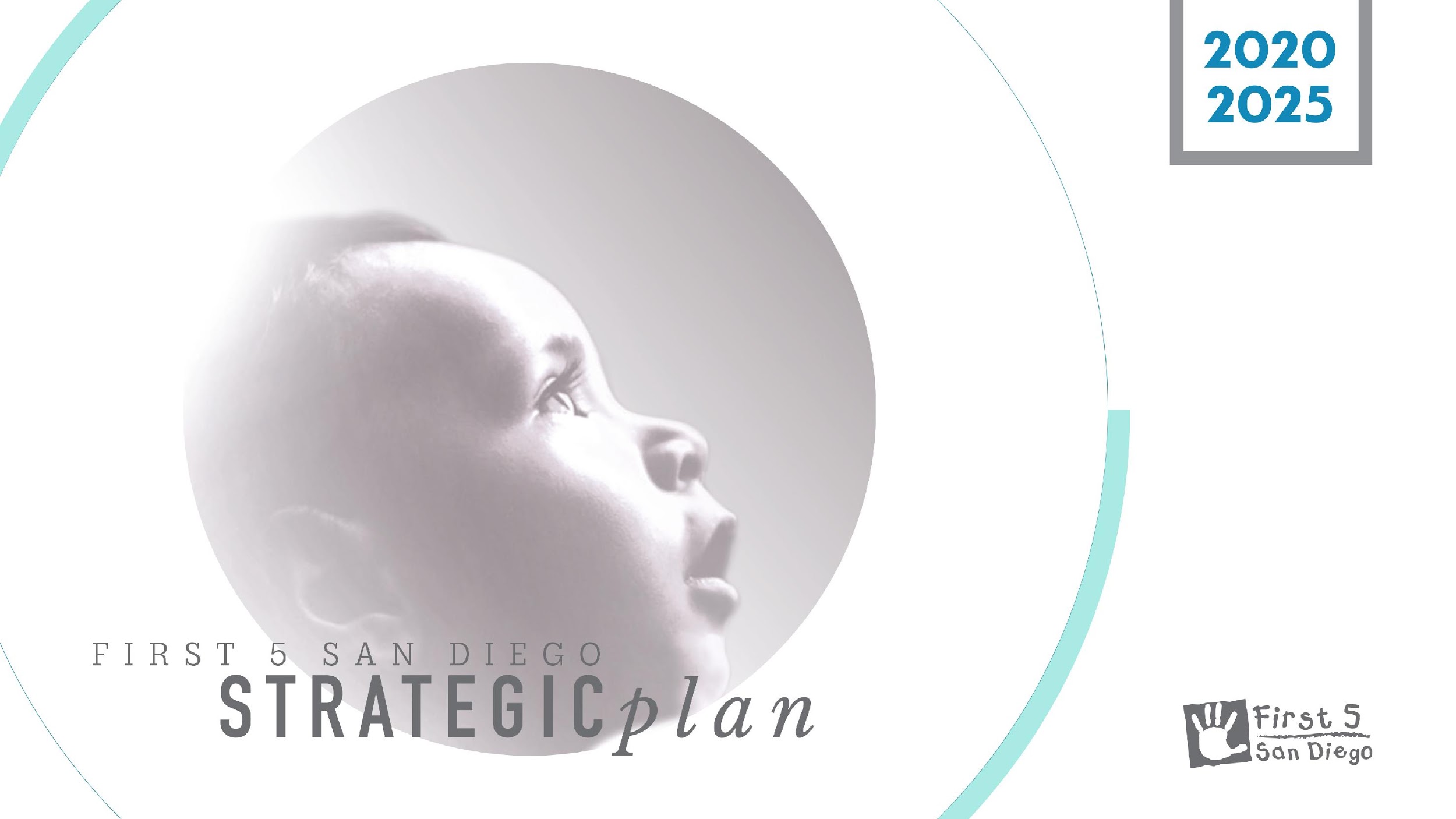 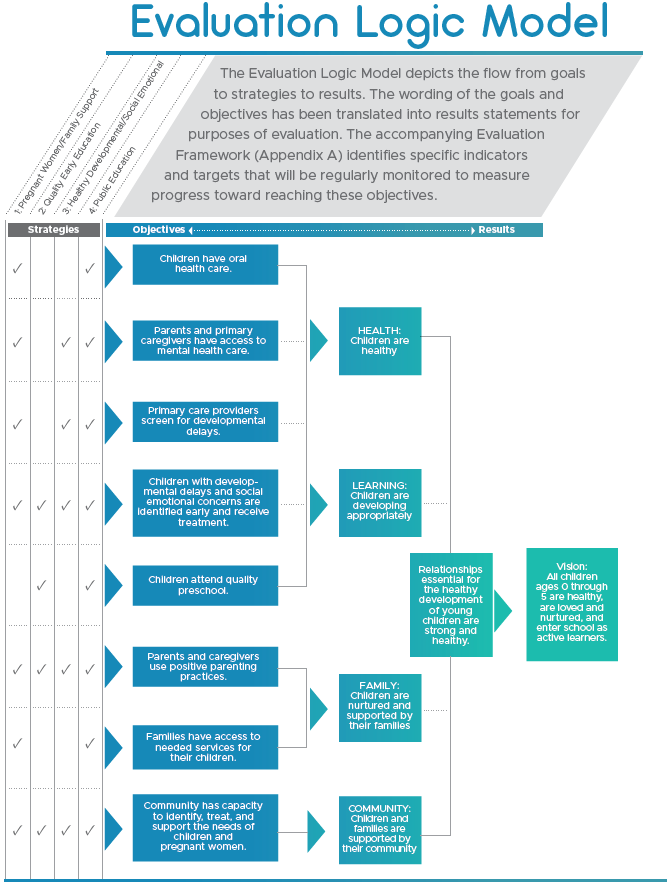 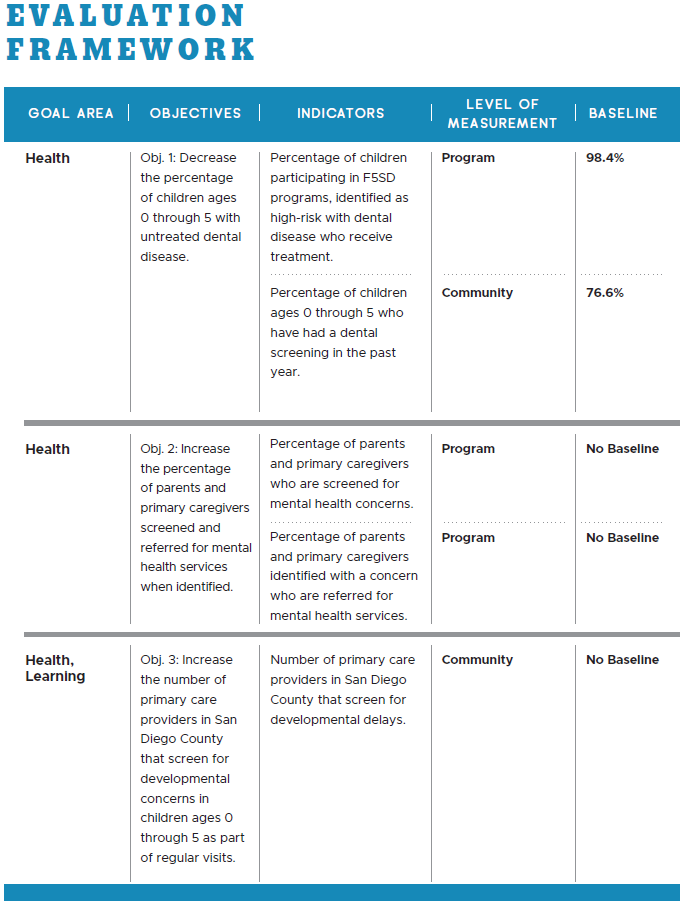 [
]
STRATEGY PLAN HEADER GOES HERE
subhead text goes here
Bodycopy goes here. Lorem ipsum dolor sit amet, consectetur adipiscing elit. Ut hendrerit ac mi et finibus. Etiam quam elit, sagittis nec ligula egestas, vulputate tincidunt odio. Vestibulum feugiat libero sed est vestibulum, quis placerat nunc varius. Quisque non rutrum erat. Donec iaculis ligula in diam volutpat aliquam. Integer interdum, leo vel
[
]
STRATEGY PLAN HEADER GOES HERE
subhead text goes here
Bullet points go here
Bullet points go here
Bullet points go here
Bullet points go here
Bullet points go here